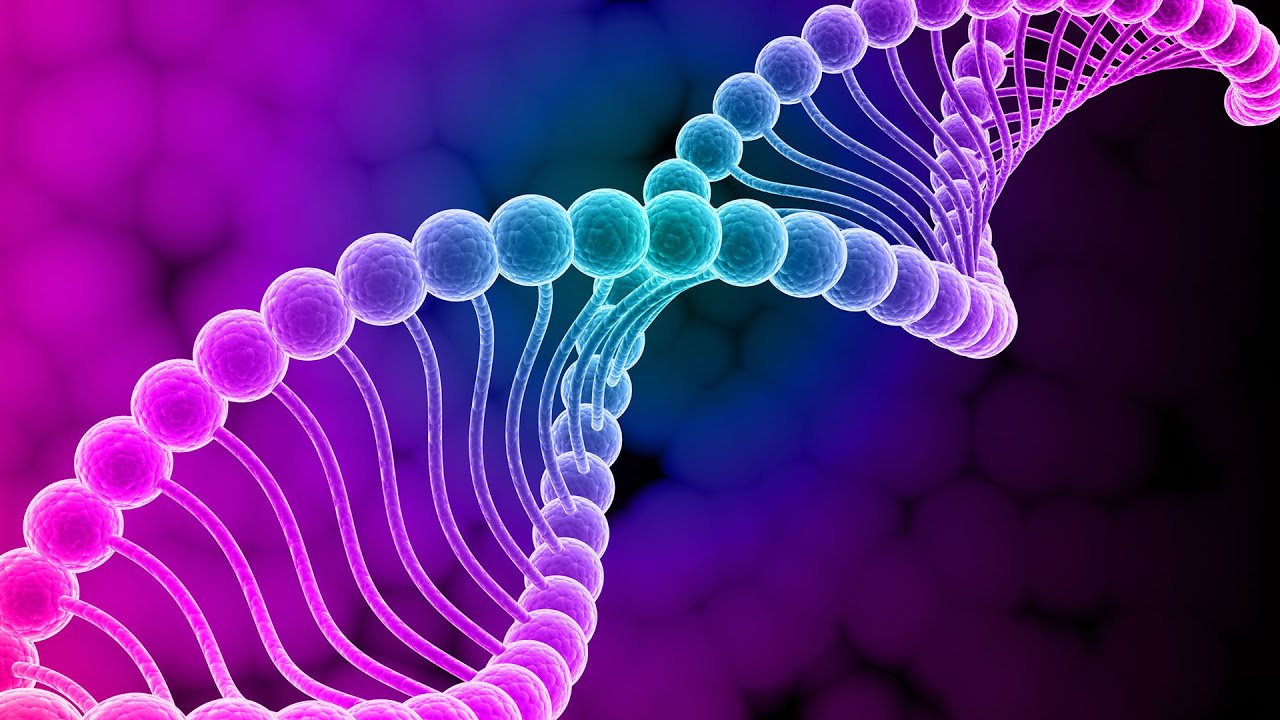 Molecular and Cellular Biology
Lecture – 2
Department of CSE, DIU
CONTENTS
Cell
	- Eukaryotes VS Prokaryotes
	
Nucleic Acids

3.1. DeoxyriboNucleic Acid (DNA)
 	      * DNA Structure
	      * DNA Replication

  3.2. RiboNucleic Acid (RNA) 
	      * RNA Structure
	      * Major RNA Types
1. Cell
Let’s learn about Eukaryotes and Prokaryotes
What is Life made of?
Cells
Fundamental working units of every living system.
Cell specialization in multi-cellular organism.
Tissues are groups of cells for a particular function.
Fourteen major tissue types
–  Bone, muscle, nerve etc.
Organs are formed
More than 200 different cell types
With lots of variety in every sense
But the genetic code is same
Fat
Bone
Nerve
Muscle
Blood
2 types of Cells
Eukaryotic Cells
Prokaryotic Cells
Prokaryotic Cells
Single Cell organism
Are called Prokaryotes
No Nucleus
No other membrane bounded organelles
One piece of rolled up DNA floating in cellular fluid
Mostly some forms of very ancient Bacteria
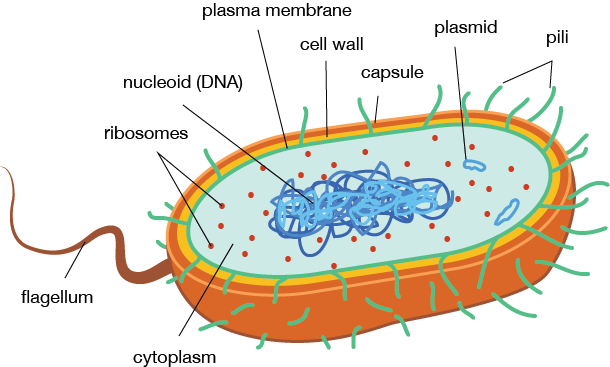 Eukaryotic Cells
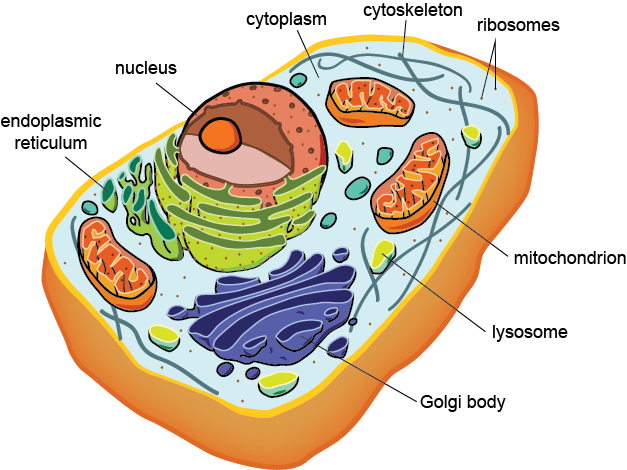 Single or Multi Cell
Are called Eukaryotes
Have Nucleus
Have membrane bounded organelles 
Have chromosomes inside Nucleus
Seen in most of the life forms
3. Nucleic Acid
All Life depends on 3 critical molecules
DNAs
Hold information on how cell works
RNAs
Act to transfer short pieces of information to different parts of cell
Provide templates to synthesize into protein
Proteins
Form enzymes that send signals to other cells and regulate gene activity
Form body’s major components (e.g. hair, skin, etc.)
Are life’s laborers!
Building Blocks of Nucleic acids
DNA/RNA are polymeric chain on nucleotides
Three parts of Nucleotides
a nitrogenous base,
a five-carbon-atom sugar and
a phosphate group
Nucleic acids Bases
Adenine (A), 
Guanine (G)
 Cytosine (C)
Thymine (T)
 Uracil (U)
3.1 DeoxyriboNucleic Acid (DNA)
Carrier of genetic instructions
DNA Structure
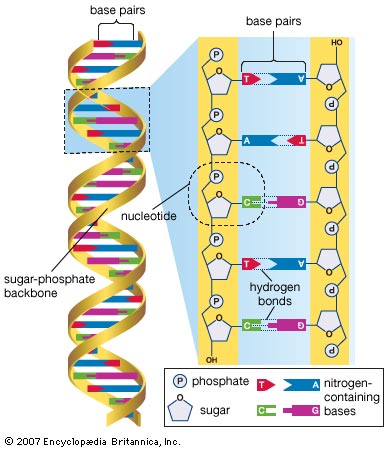 Double Helix Structure (Watson and Crick, Nature 1953)

Two complementary antiparallel strands, one runs from 5’ to 3’ end and another runs from 3’ to 5’ end
3 major parts – Nitrogenous Base, 5-Carbon Deoxyribose Sugar and Phosphate Group
Four nitrogenous bases – Adenine (A), Cytosine (C), Guanine (G), Thymine (T)
A-T is Double Hydrogen Bond and G-C is Triple Hydrogen Bond
DNA is more stable than RNA due to its Deoxyribose Sugar Structure
Initiation
	- Helicase enzyme unwinds DNA strands
	- Replication fork is created
	- RNA Primer is created by Primase enzyme
	- Primer is starting point of elongation
Elongation
	- New DNA Strand grows 1 base at a time as 	   complimentary of leading strand (5’ to 3’)
	- DNA Polymerase enzyme controls it
	- Complimentary strand of lagging strand is 	   created in small fragments called Okazaki 	   Fragments (3’ to 5’)
Termination
	- Exonuclease enzyme removes all the 	 	   primer sequences from new strands
	- Again, DNA Polymerase fills the gaps
	- DNA Ligase enzyme seals all the gaps
DNA Replication
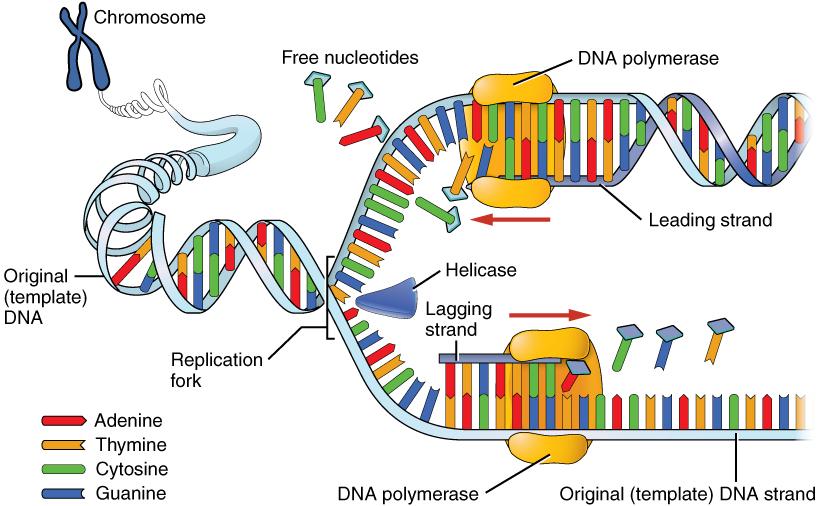 * DNA Replication is Semi-Conservative, because, in new sets of DNA, one strand is newly created but the other strand comes from the ancestor.
3.2 RiboNucleic Acid (RNA)
Protein Coding and Carrier
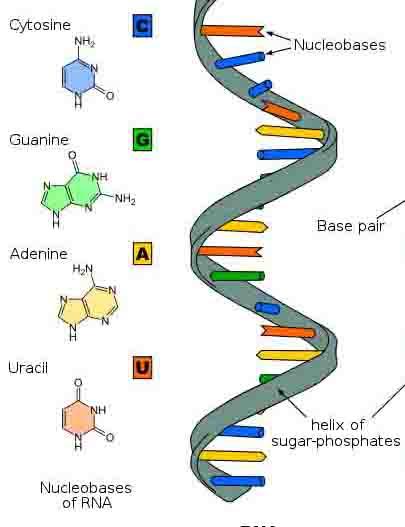 RNA Structure
Single Helix Structure

Single Strand which generally runs from 5’ to 3’
3 major parts – Nitrogenous Base, 5-Carbon Ribose Sugar and Phosphate Group
Four nitrogenous bases – Adenine (A), Cytosine (C), Guanine (G), Uracil (U)
A-U is Double Hydrogen Bond and G-C is Triple Hydrogen Bond
RNA is less stable than DNA due to its Ribose Sugar’s structure
RNA Types
Messenger RNA (mRNA)
Carries a genes coding message for protein from Nucleus to Ribosome
Transfer RNA (tRNA)
Transfers specific amino acid sequence to ribosome to form Protein
Ribosomal RNA (rRNA)
Protein and rRNA combinedly forms ribosome
Non-Coding RNA
Not translated into protein. Ex – tRNA, rRNA
Catalytic RNA
Catalyze chemical reaction.
Double Stranded RNA
Contains complementary strands like DNA. Induces gene expression.
Reference Video
https://youtu.be/C1CRrtkWwu0
https://youtu.be/TNKWgcFPHqw
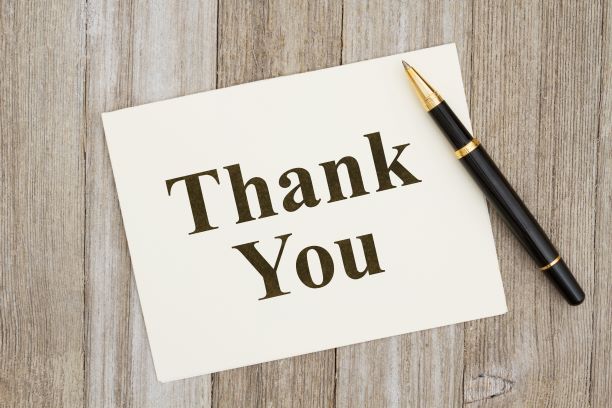